The ESRF Upgrade Programme Prototype Slab
D. Martin
The ESRF Upgrade Programme Prototype Slab
The ESRF Upgrade program
Tolerances for the experimental hall slab
Slab design
Implementation
The EX2 Prototype slab measurements
David Martin ESRF Alignment and GEodesy
2
The ESRF Upgrade Program
The 286M€ Upgrade will focus
on five highlight areas:
Nano-science and nanotechnology
Pump-and-probe experiments and time-resolved science
Science at extreme conditions
Structural and functional biology and soft matter
X-ray imaging
X-rays are an ideal tool to study nano-objects, as X-ray wavelengths are perfectly matched to this length scale.
David Martin ESRF Alignment and GEodesy
3
The ESRF Upgrade Program
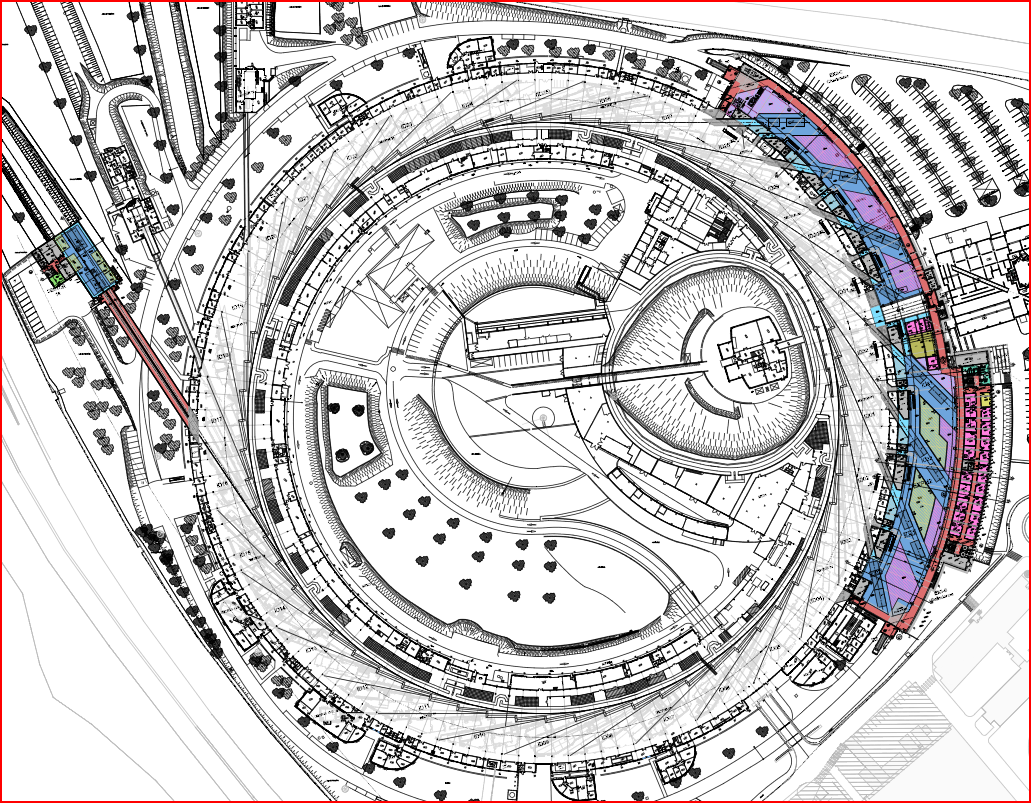 ID16
EX2
David Martin ESRF Alignment and GEodesy
4
Long Synchrotron Radiation Beamlines
Long beamlines can be compared to a microscope. The principal measure of merit is spatial resolution.
IWAA 2012 Fermilab D. Martin ESRF
Long Beamlines
At the ESRF p=150 m and q=0.05 m so q/p=3000-1 → theoretical probe size ~10 nm
The size of the focused x-ray probe spot depends on:
the source size, 
the distance between the source and the focusing optics  p, and 
the working distance  between optics and the experimental sample q.
IWAA 2012 Fermilab D. Martin ESRF
Translation Tolerance
Tolerance is 10% of 50 nm probe size e = 5 nmover a period of 30 minutes
150 m
U(trans) =
= 15 µm
0.05 m
× 5nm
IWAA 2012 Fermilab D. Martin ESRF
Rotation Tolerance
Tolerance is 10% of 50 nm probe size e = 5 nm
over a period of 30 minutes
5 nm
U(rot) =
= 100 nrad
0.05 m
IWAA 2012 Fermilab D. Martin ESRF
Summary of the Static Slab Tolerances
Slab tolerances are divided into static and dynamic load cases. The Survey and Alignment group can measure the statics load cases.
IWAA 2012 Fermilab D. Martin ESRF
Slab Tolerances to Building Tolerances
Tolerances must be converted into building tolerances
A key characteristic of concrete is its drying shrinkage
The design team stipulates that if shrinkage is below 300 µm per m then there is a good chance the ESRF tolerances can be respected
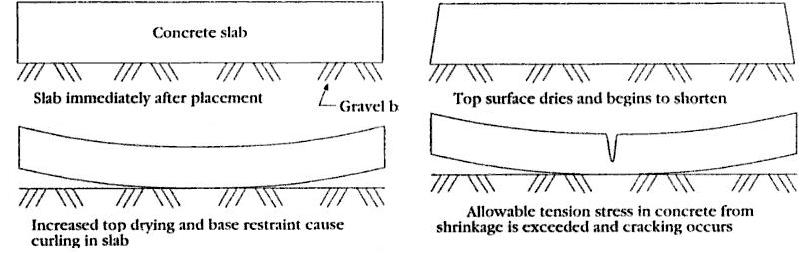 IWAA 2012 Fermilab D. Martin ESRF
Recent Light Source Slab DesignsESRF Design
b
c
b
d
e
b
b
c
a
b
a
c
a
a
a
c
Esrf France
350 mm steel reinforced concrete slab
2 mm Bitumen layer
100 mm finished concrete layer
550 mm rollcrete layer
Compacted earth
d
Diamond UK
600 mm Steel reinforced concrete slab
600 mm diameter pile driven to the chalk layer
50 mm space
Soleil France
800 mm Steel reinforced concrete slab
600 mm diameter pile driven to the Fontainbleu sands
50 mm space
ALBA Spain
1000 mm Steel reinforced concrete slab
1700 mm compacted stone
Petra III Germany
500 mm fiber reinforced concrete slab
500 mm steel reinforced concrete slab
Bitumen layer
2000 mm compacted old concrete
IWAA 2012 Fermilab D. Martin ESRF
Recent Light Source Slab DesignsESRF Design
b
c
Technical Solutions:
Piles to cross the poor  soil to reach a good one (Soleil and Diamond)
Compacted layers with new materials (Petra and Alba)
Rollcrete layer plus natural soil (Esrf)
b
d
e
b
b
c
a
b
a
c
a
a
a
c
Esrf France
300 mm steel reinforced concrete slab
2 mm Bitumen layer
100 mm finished concrete layer
550 mm rollcrete layer
Compacted earth
d
Diamond UK
600 mm Steel reinforced concrete slab
600 mm diameter pile driven to the chalk layer
50 mm space
Soleil France
800 mm Steel reinforced concrete slab
600 mm diameter pile driven to the Fontainbleu sands
50 mm space
ALBA Spain
1000 mm Steel reinforced concrete slab
1700 mm compacted stone
Petra III Germany
500 mm fiber reinforced concrete slab
500 mm steel reinforced concrete slab
Bitumen layer
2000 mm compacted old concrete
IWAA 2012 Fermilab D. Martin ESRF
Recent Light Source Slab DesignsESRF Design
According the features of the support the design of the high quality part includes:
Steel reinforced concrete, with different thicknesses and steel ratio
An additional layer with fiber reinforced concrete for Petra
Bitumen layer for Petra and the Esrf to allow slippage without constraints during the drying period of the upper concrete layer(s)
b
c
b
d
e
a
a
c
Esrf France
350 mm steel reinforced concrete slab
2 mm Bitumen layer
100 mm finished concrete layer
550 mm rollcrete layer
Compacted earth
d
Petra III Germany
500 mm fiber reinforced concrete slab
500 mm steel reinforced concrete slab
Bitumen layer
2000 mm compacted old concrete
IWAA 2012 Fermilab D. Martin ESRF
EX2 Slab Soil Preparation
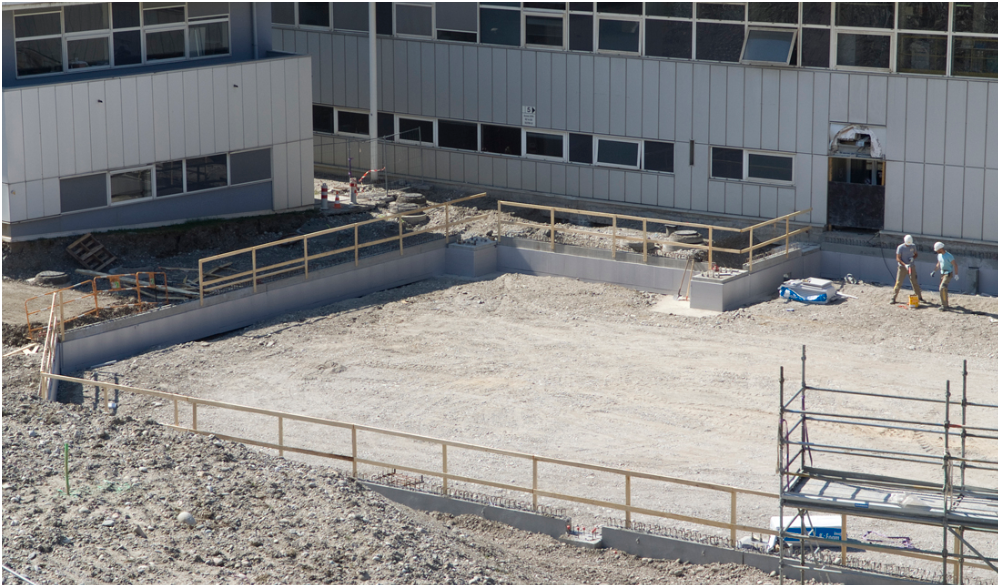 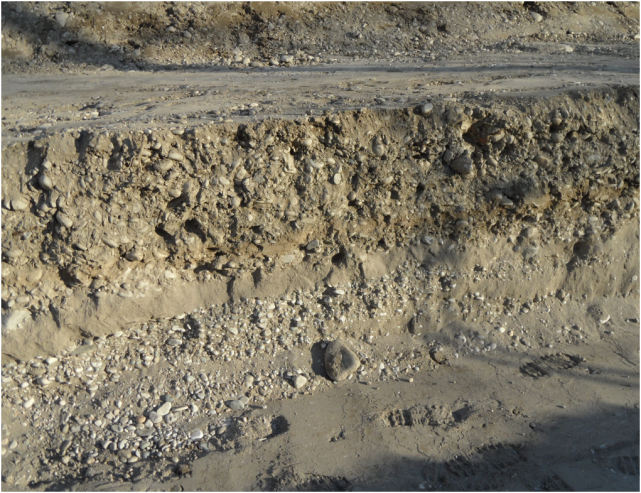 Cross section of the soil 
the base soil is reached
The soil has been prepared and well compacted
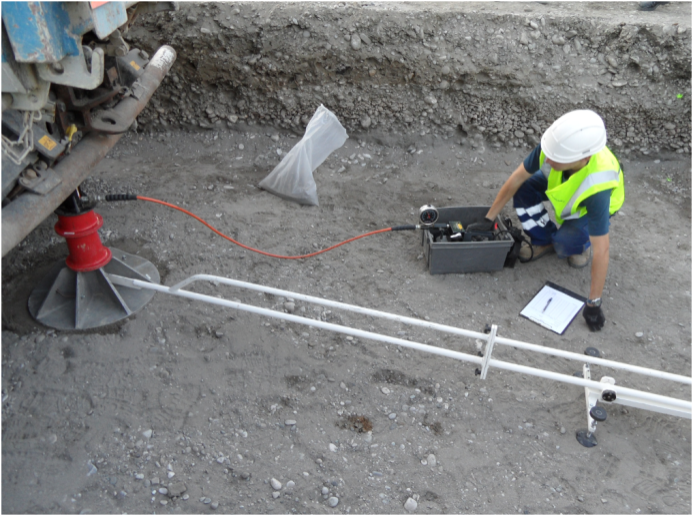 Final survey to check the soil features (vertical deformation under pressure)
IWAA 2012 Fermilab D. Martin ESRF
Rollcrete Layer
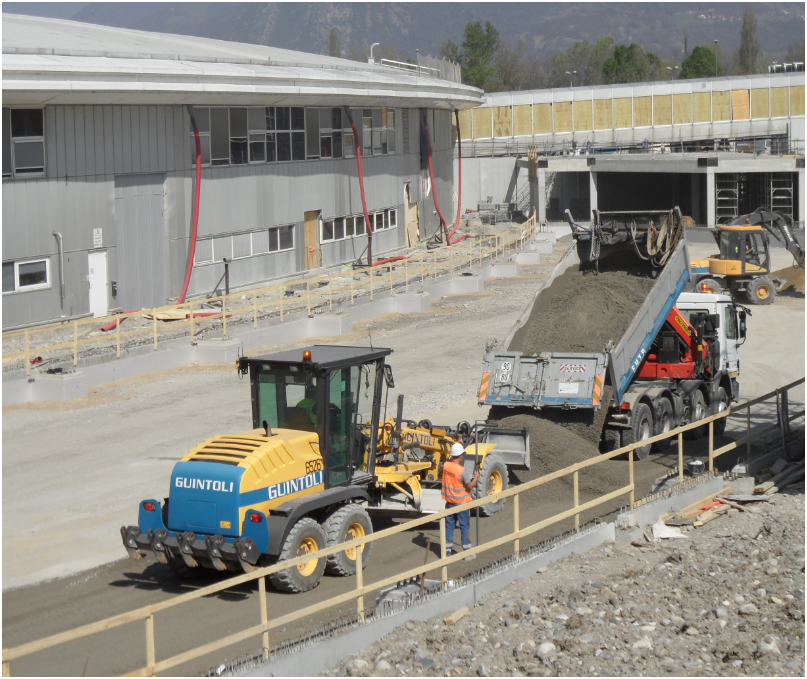 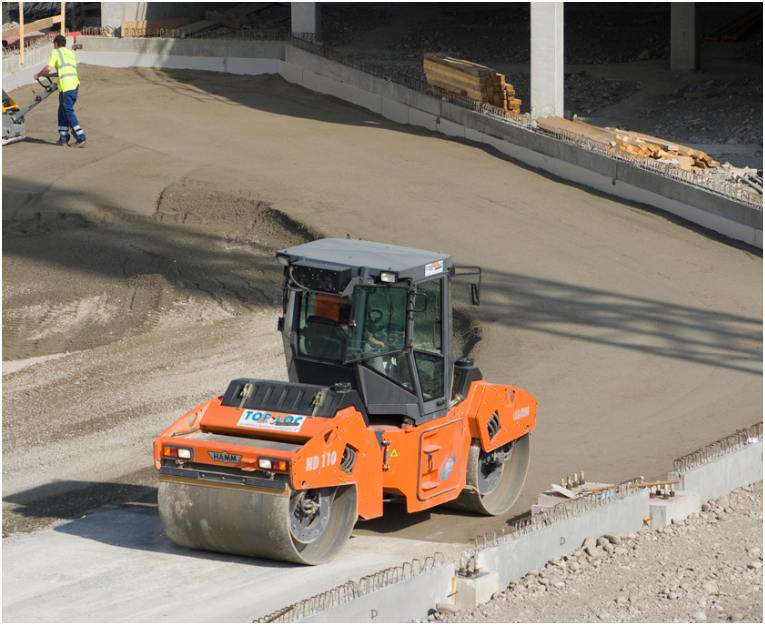 Compacting phases (8 times/layer)
Deliveries (250 trucks) and preparation
IWAA 2012 Fermilab D. Martin ESRF
Rollcrete Layer
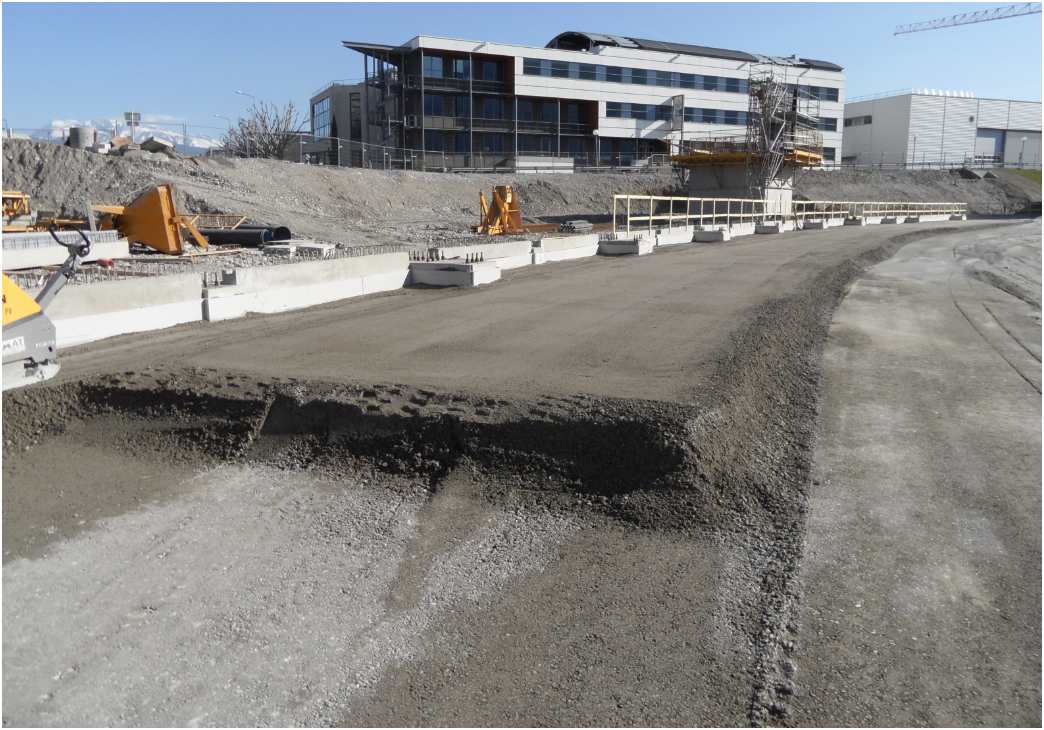 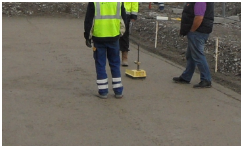 Final control with a gamma source
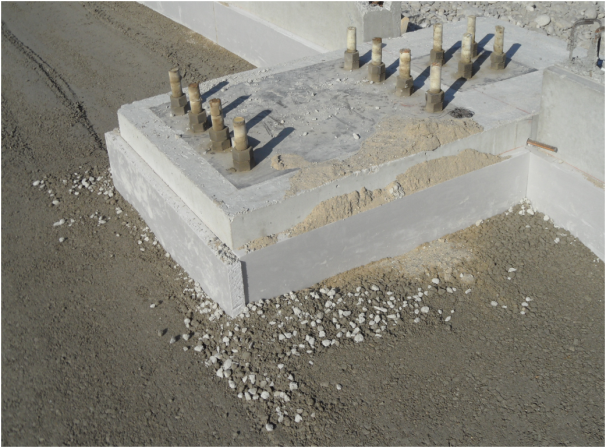 First layer and detail of edges
IWAA 2012 Fermilab D. Martin ESRF
EX2 Prototype Slab
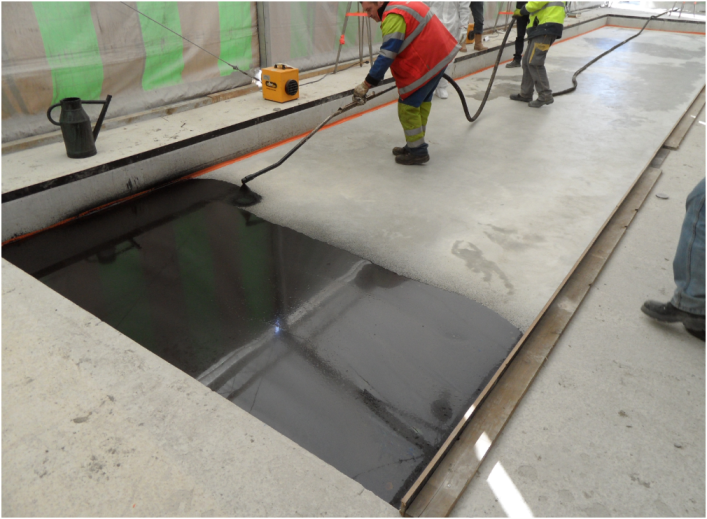 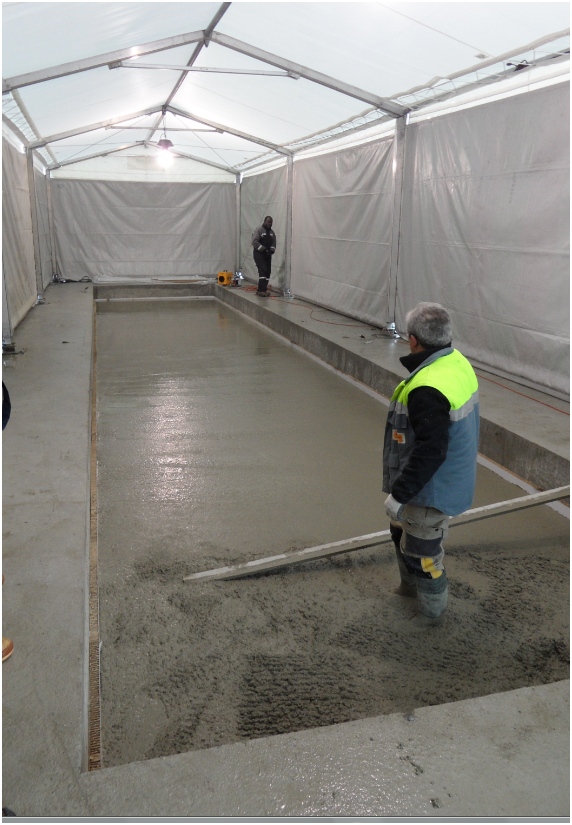 Bitumen layer
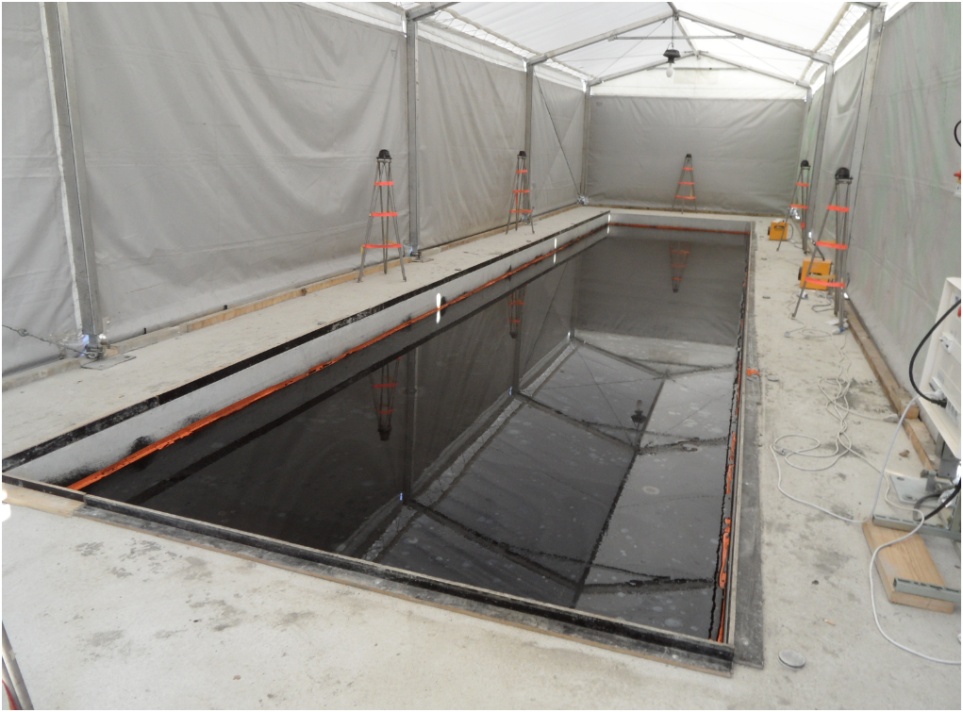 Finishing concrete layer over the rollcrete layer
IWAA 2012 Fermilab D. Martin ESRF
EX2 Prototype Slab
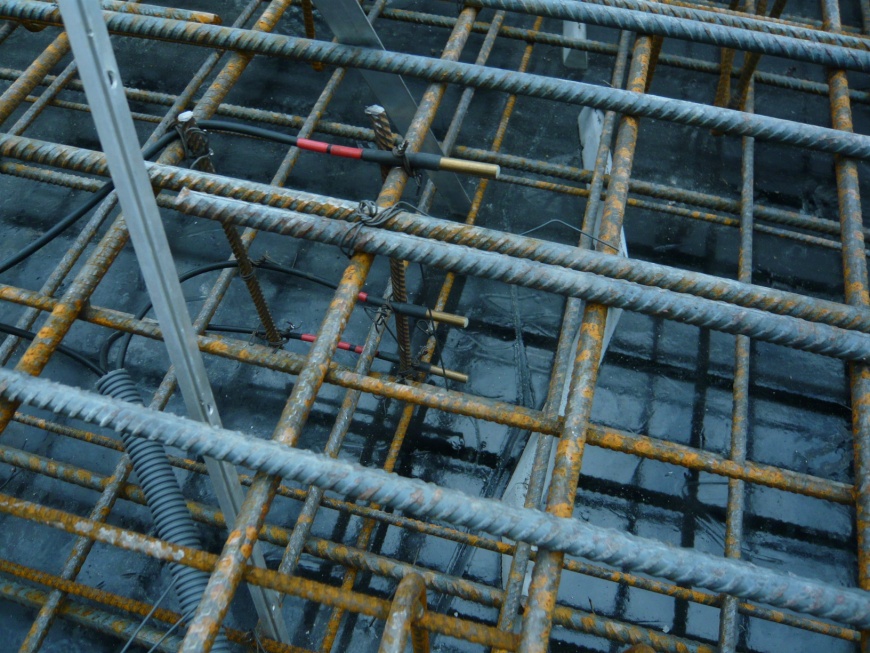 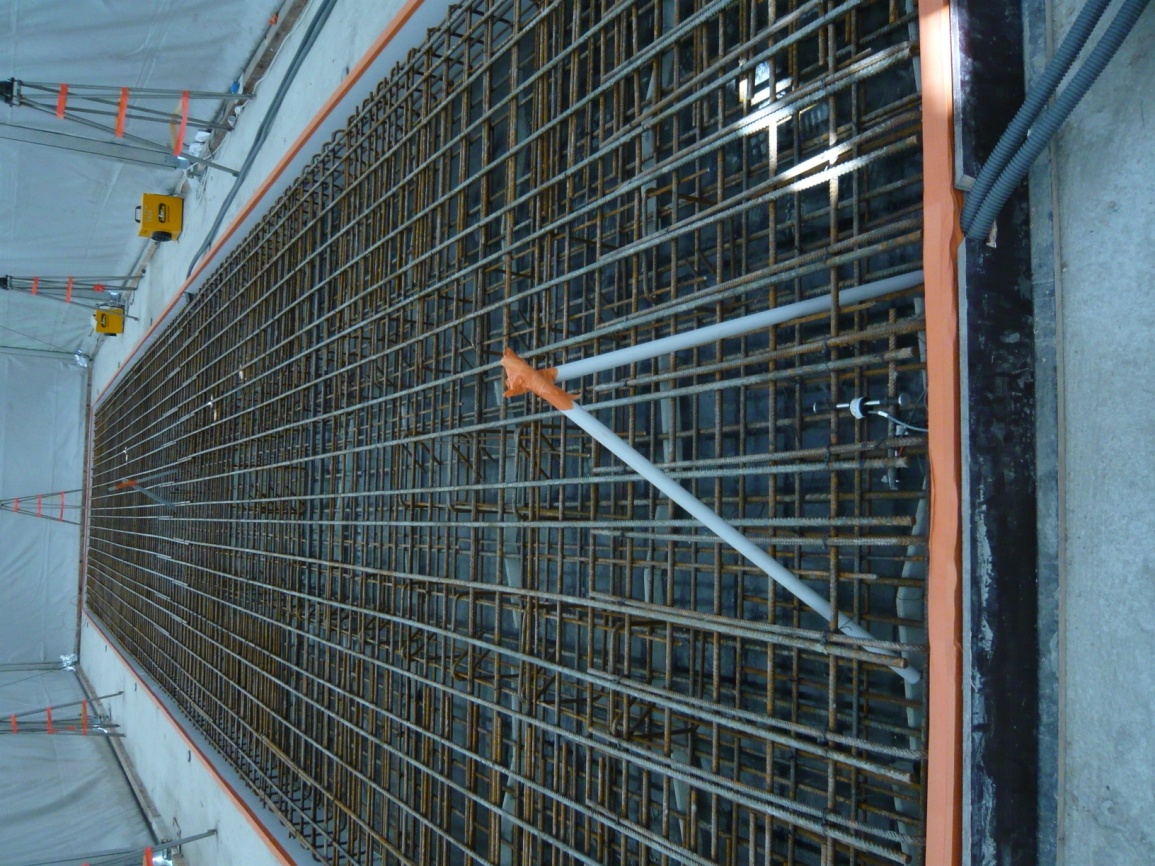 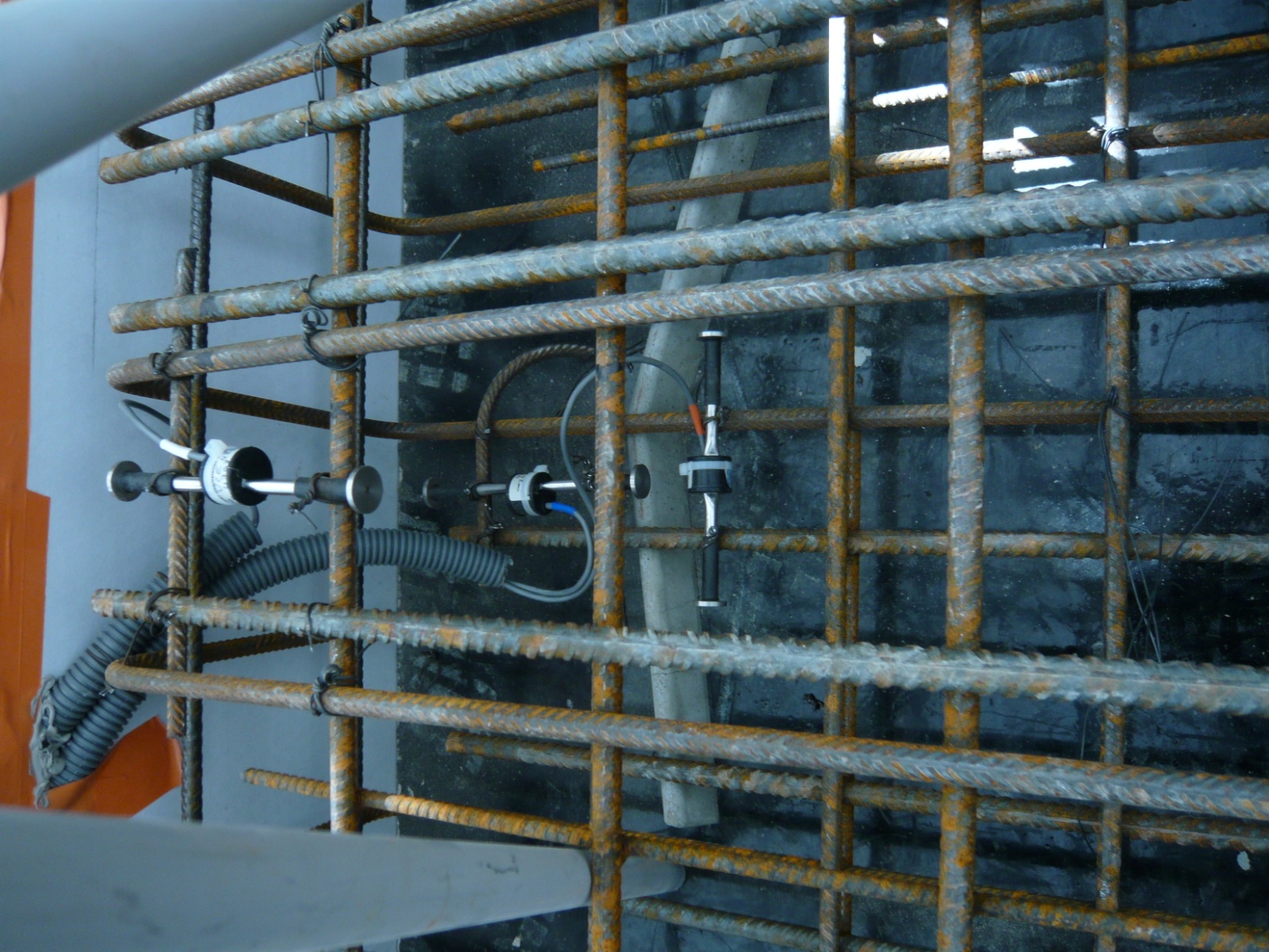 Strain gauges and thermocouples
Steelwork
IWAA 2012 Fermilab D. Martin ESRF
EX2 Prototype Slab
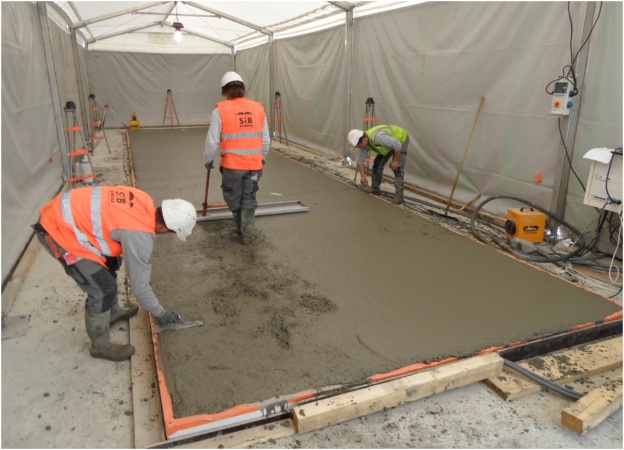 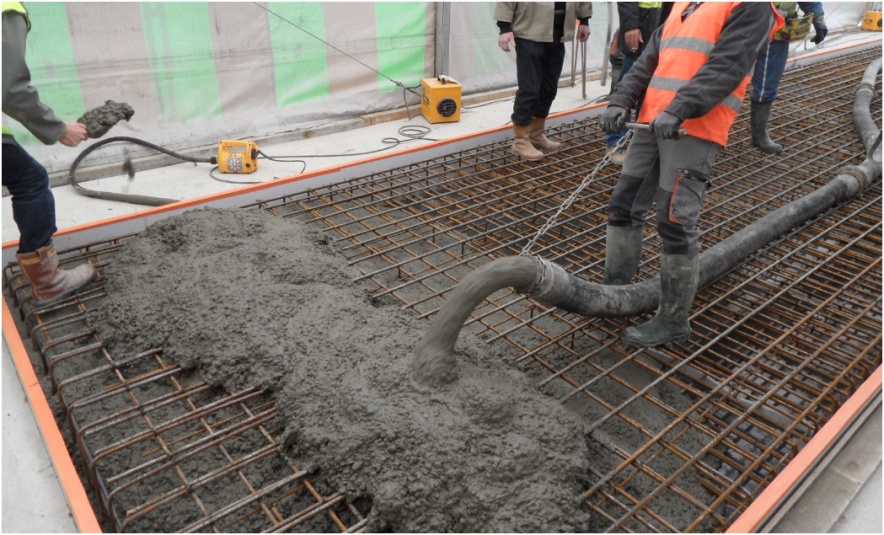 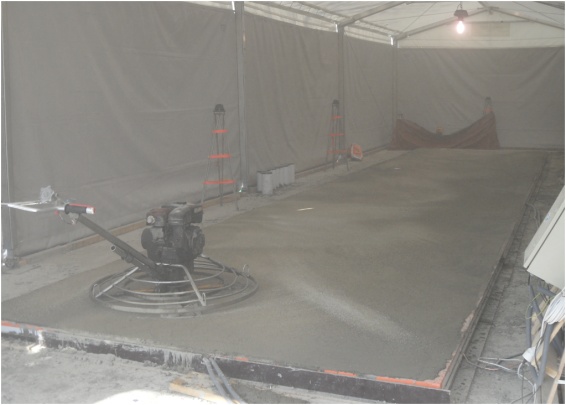 Steel and pouring
Finishing
IWAA 2012 Fermilab D. Martin ESRF
EX2 Prototype Slab
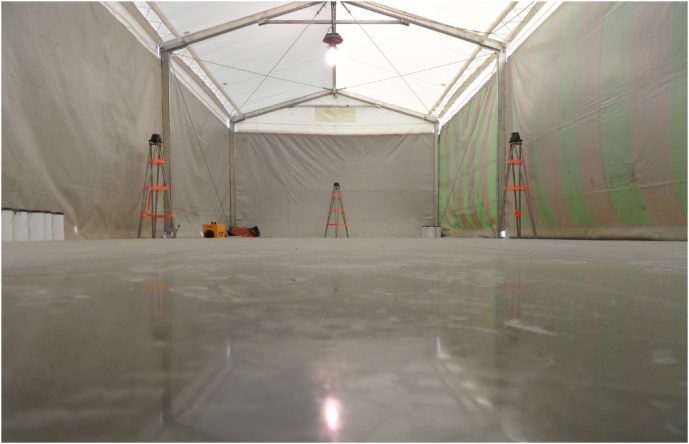 Finished slab
IWAA 2012 Fermilab D. Martin ESRF
Prototype SlabMeasuring Slab Shrinkage and Curling
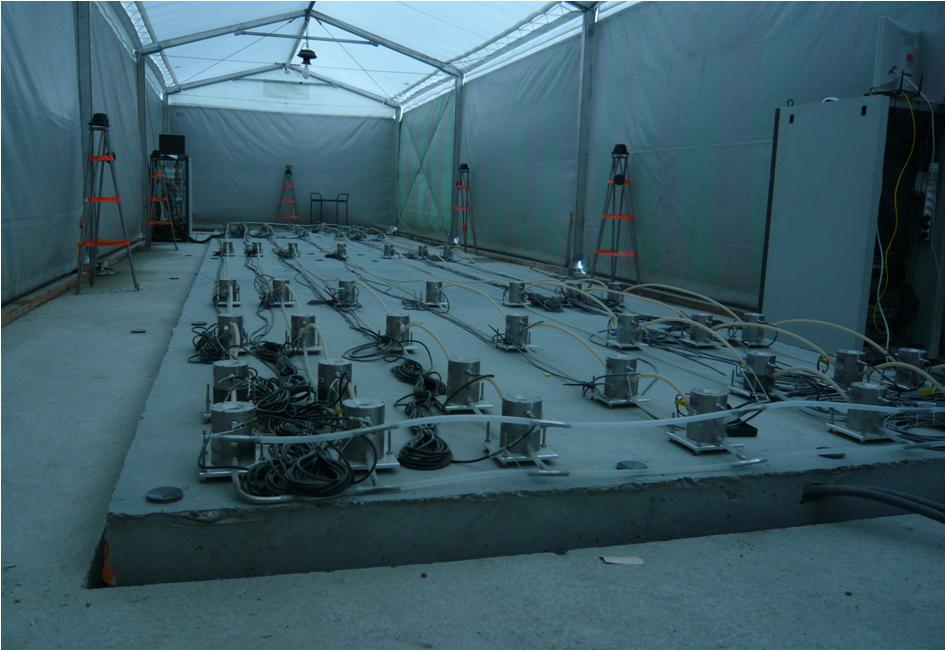 HLS
Measurements
AT401 Laser Tracker Measurements
IWAA 2012 Fermilab D. Martin ESRF
Slab Shrinkage
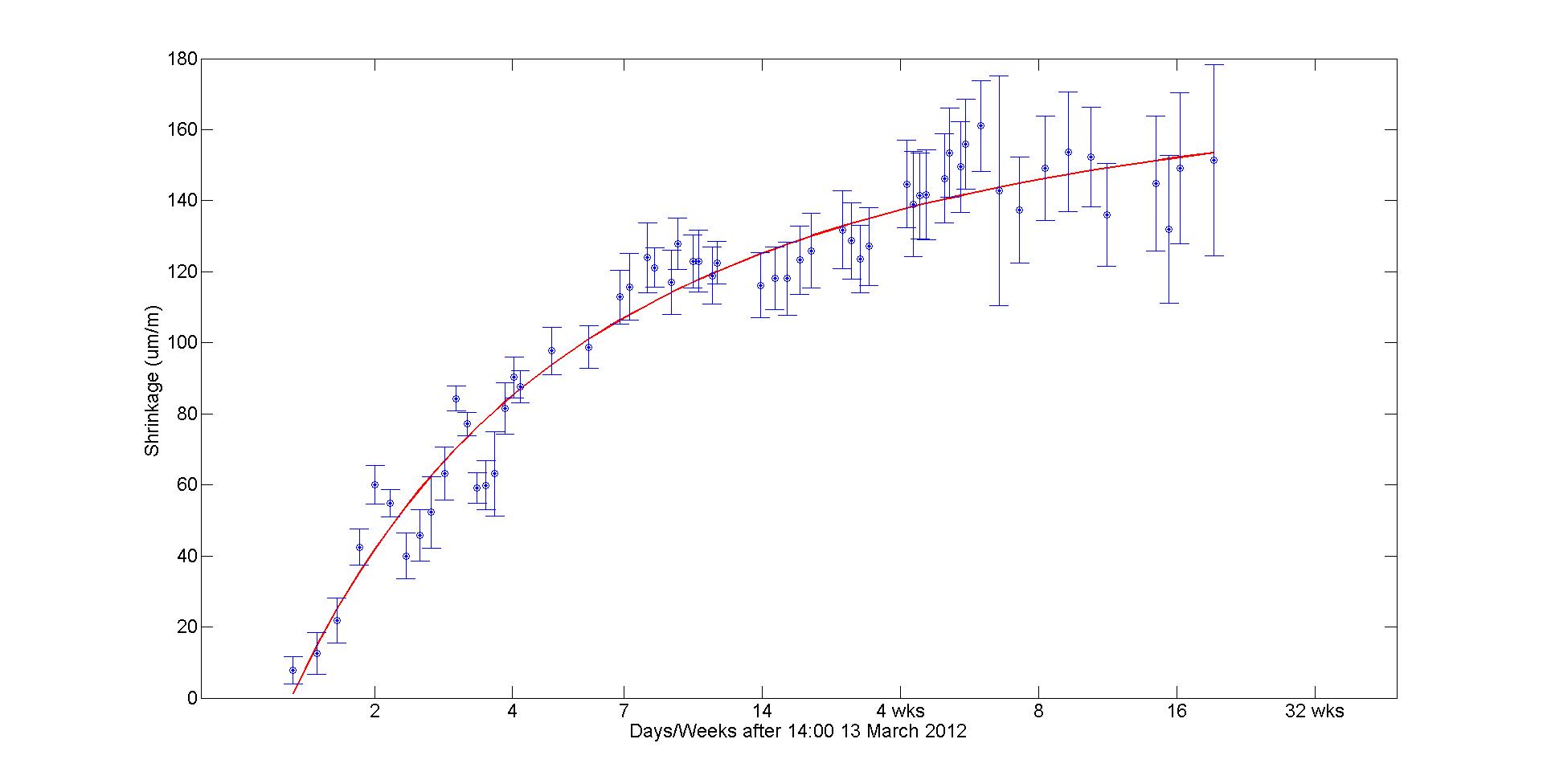 Asymptote less than 180 µm per m
IWAA 2012 Fermilab D. Martin ESRF
Slab Shrinkage Strain Gauges
Position of Strain Gauges
E1
Plan 
View
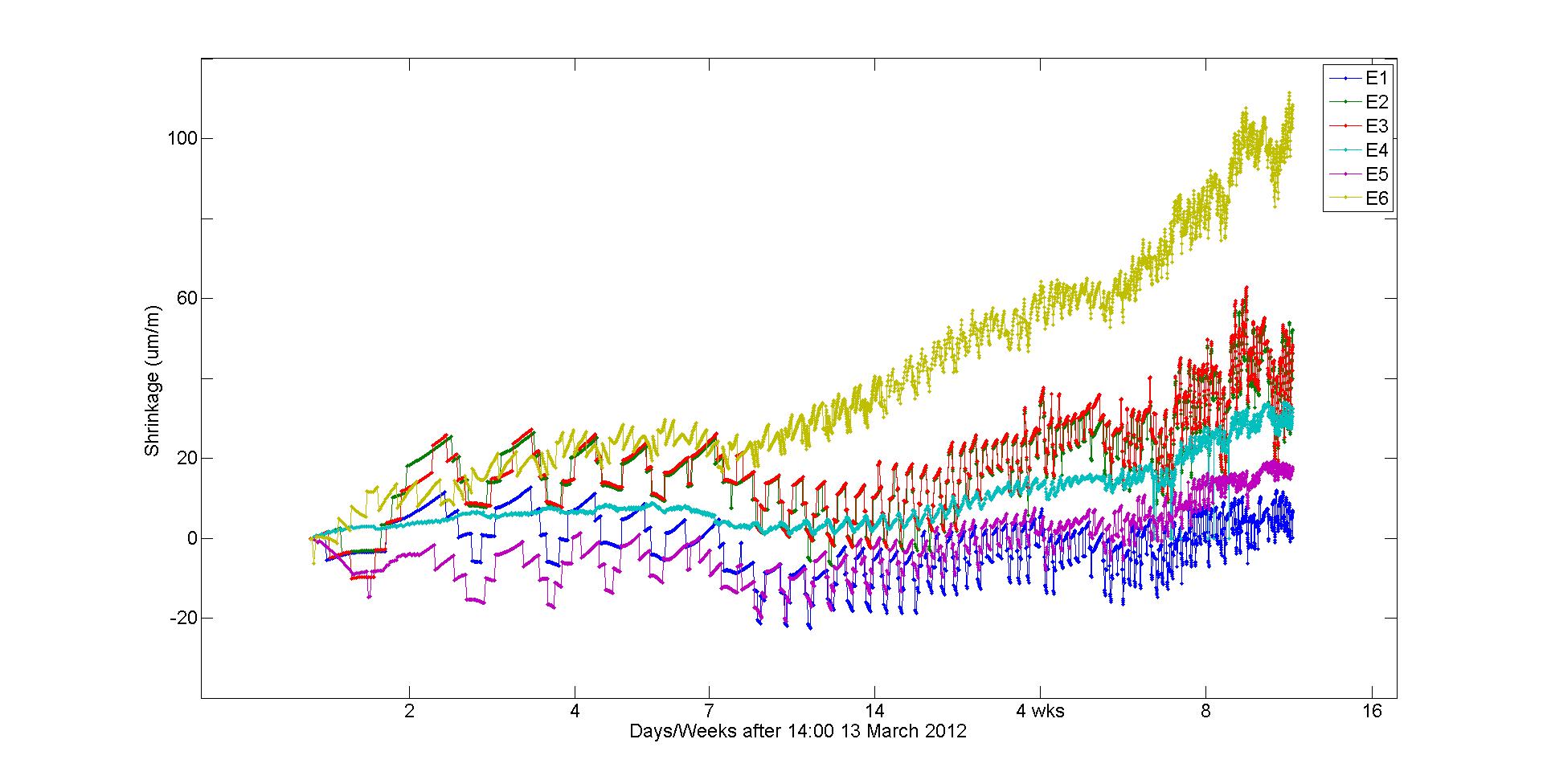 E3
E2
E4,E6
E5
Side 
View
E6
E4
E5
E3
E1
E2
IWAA 2012 Fermilab D. Martin ESRF
Slab Shrinkage Strain Gauges
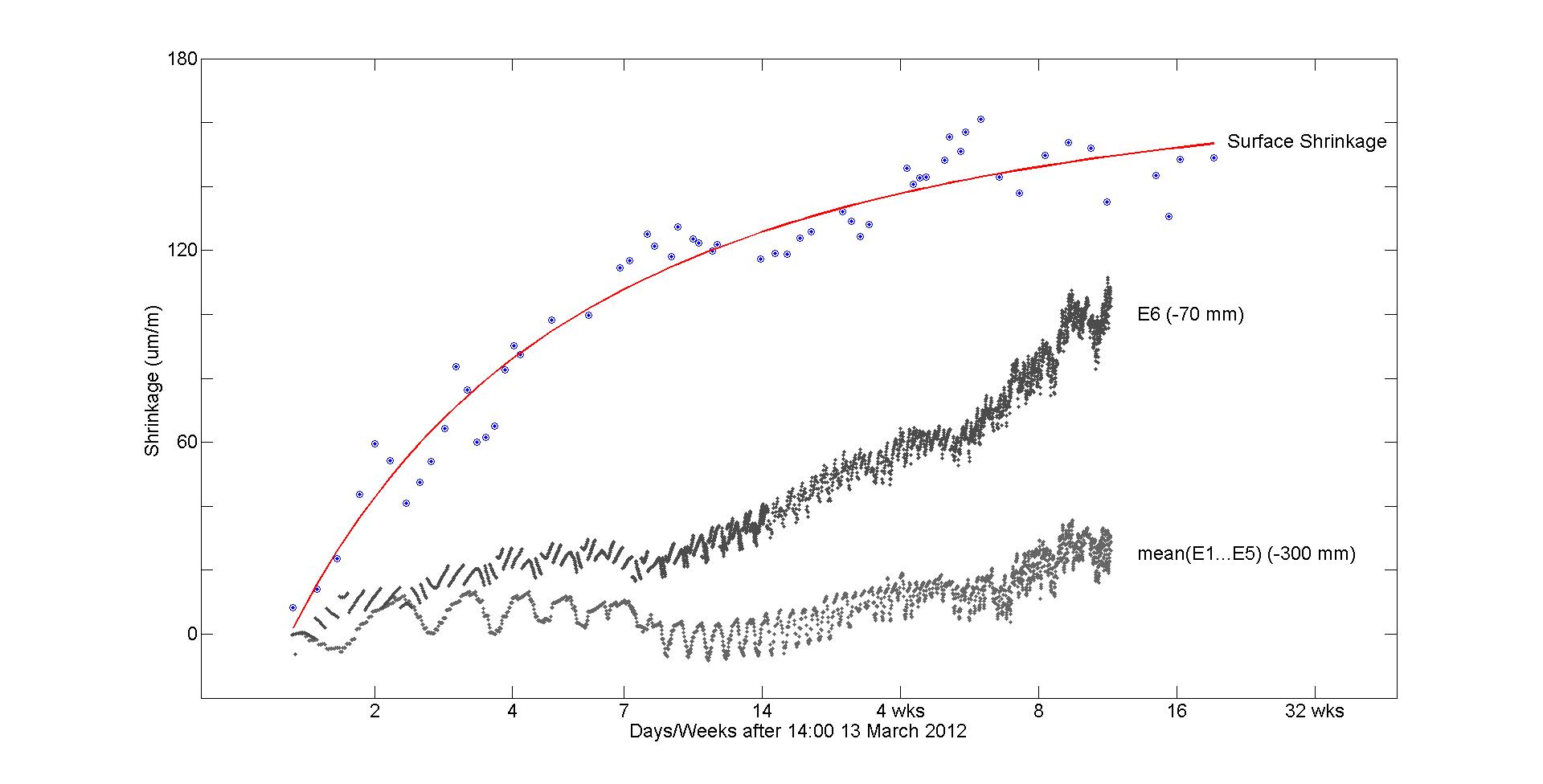 IWAA 2012 Fermilab D. Martin ESRF
Slab Shrinkage Bitumen Layer
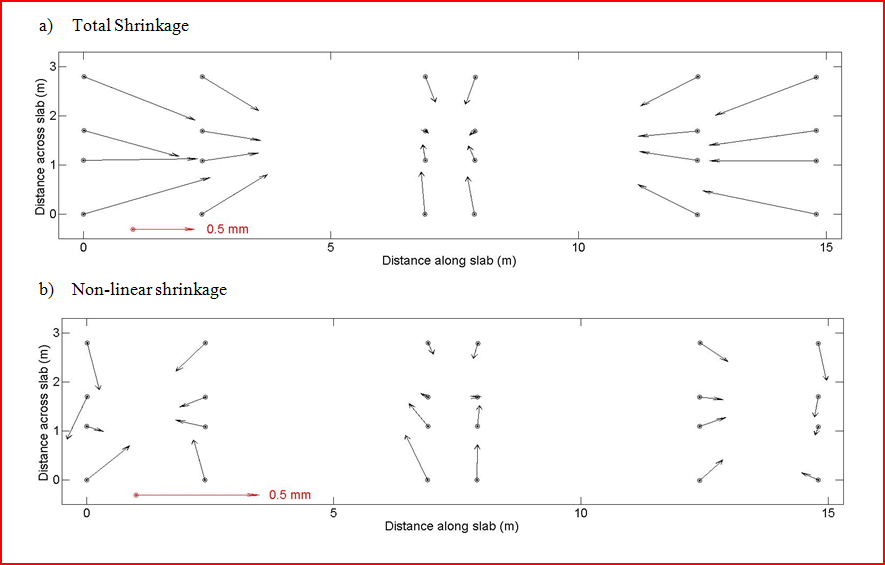 IWAA 2012 Fermilab D. Martin ESRF
Overall Slab Curling
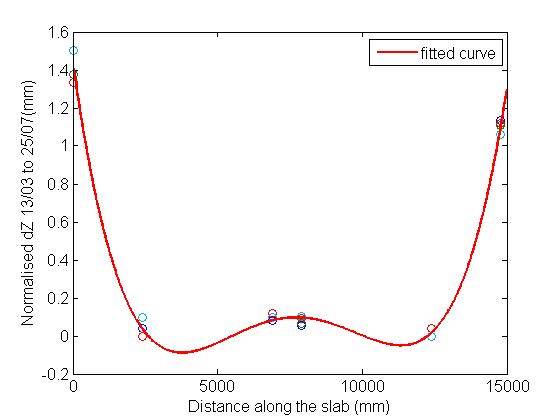 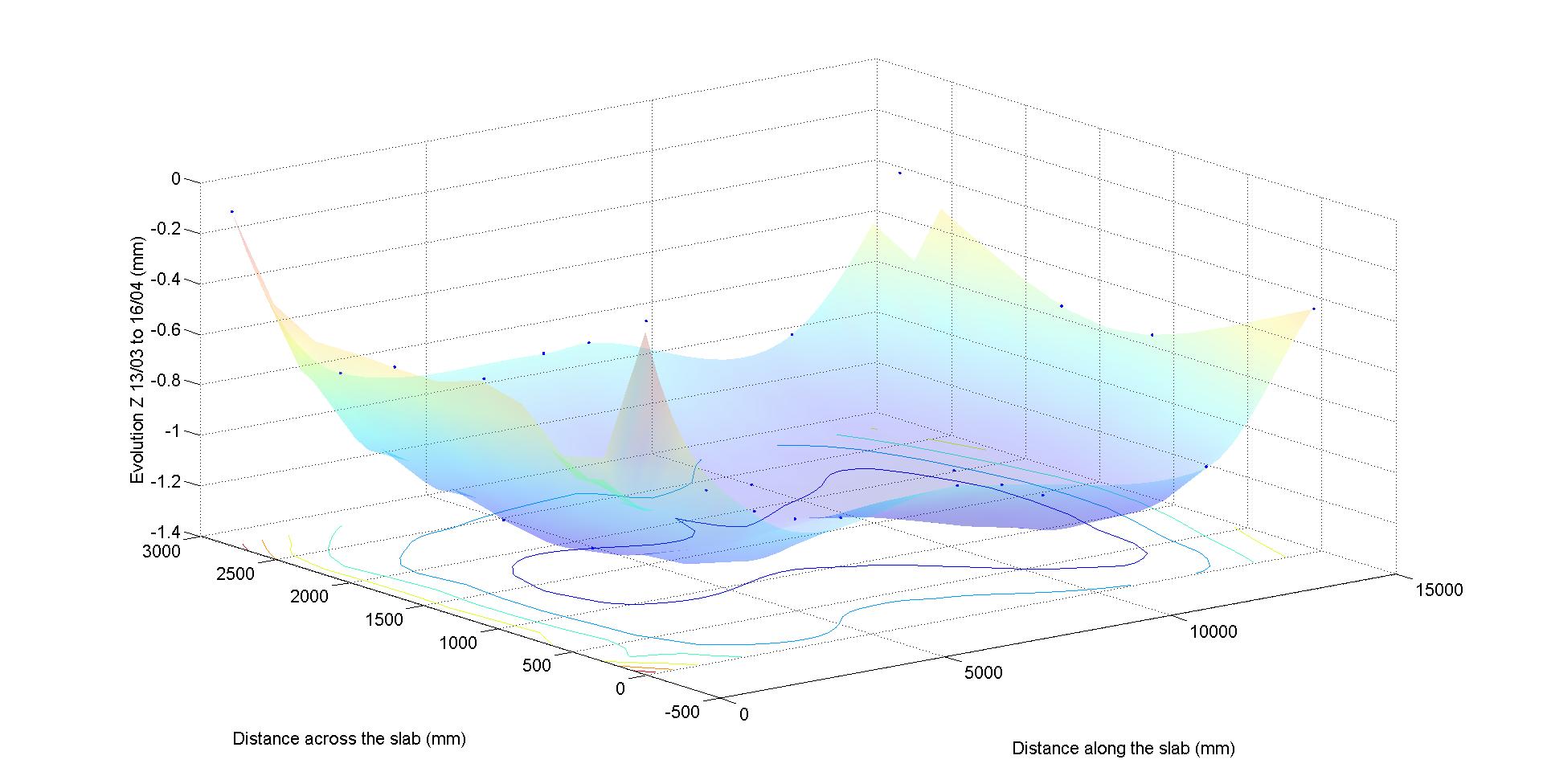 IWAA 2012 Fermilab D. Martin ESRF
Slab Movements due to Temperature Variation
T=
Over the day air temperature varies
T=constant
Over one day the sub-surface temperature doesn’t vary significantly
IWAA 2012 Fermilab D. Martin ESRF
Slab Movements due to Temperature Variation
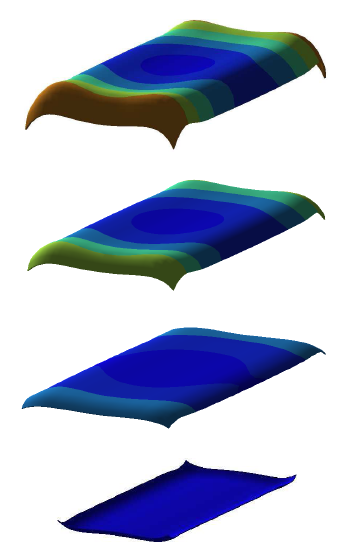 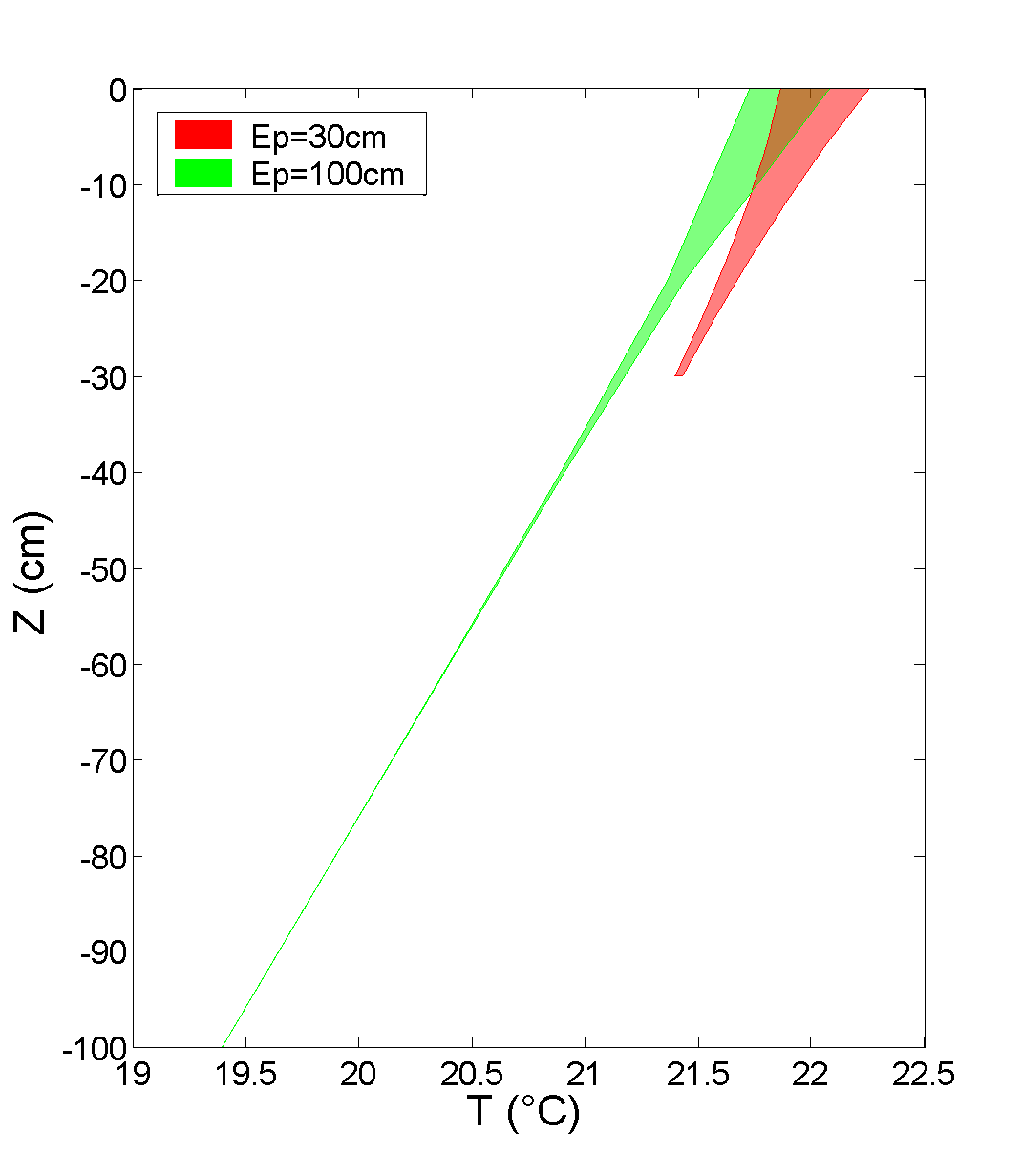 IWAA 2012 Fermilab D. Martin ESRF
Slab Temperature Gradient Variations 23 to 29 March 2012
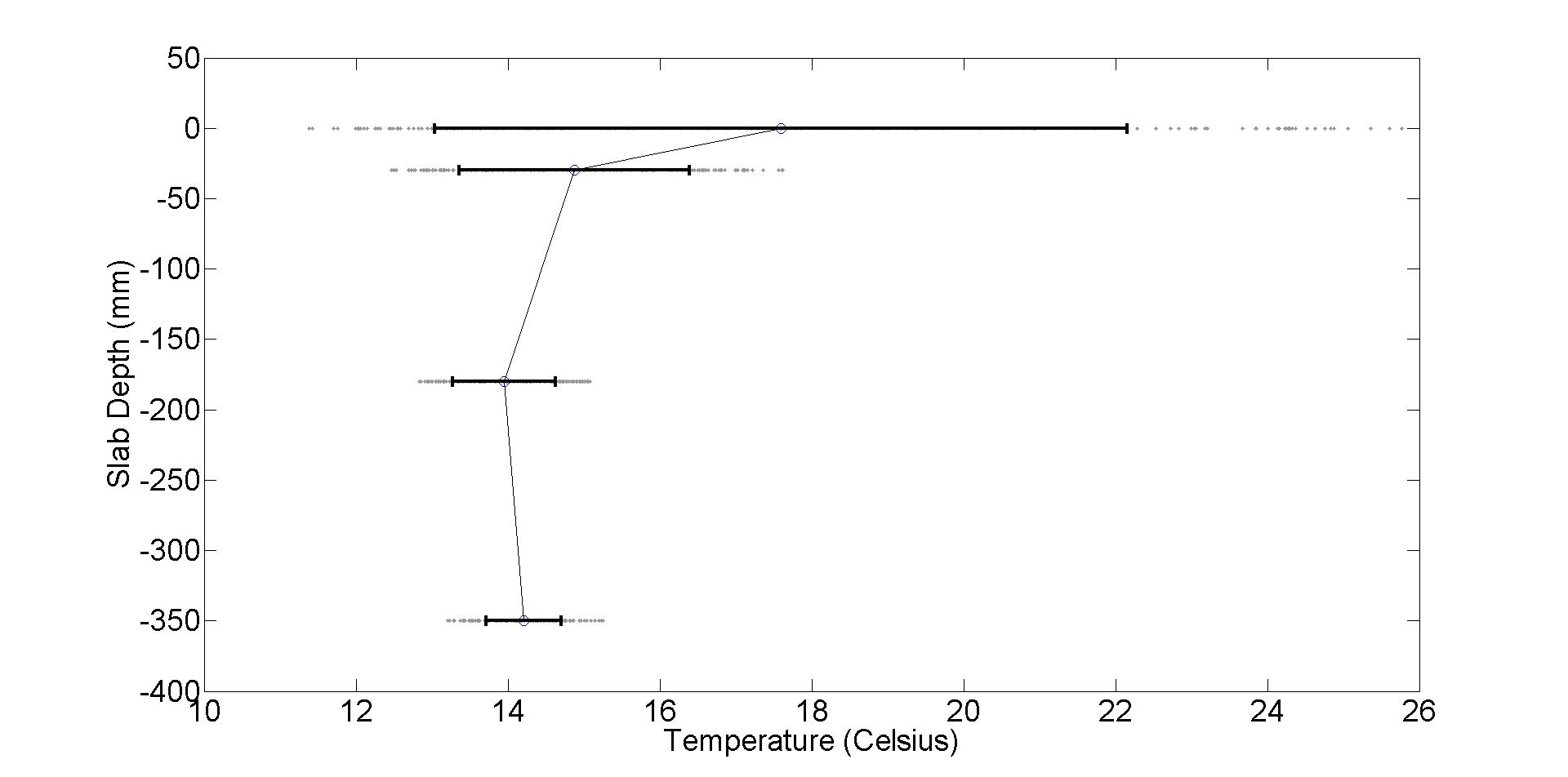 IWAA 2012 Fermilab D. Martin ESRF
Slab Movements due to Temperature Variation
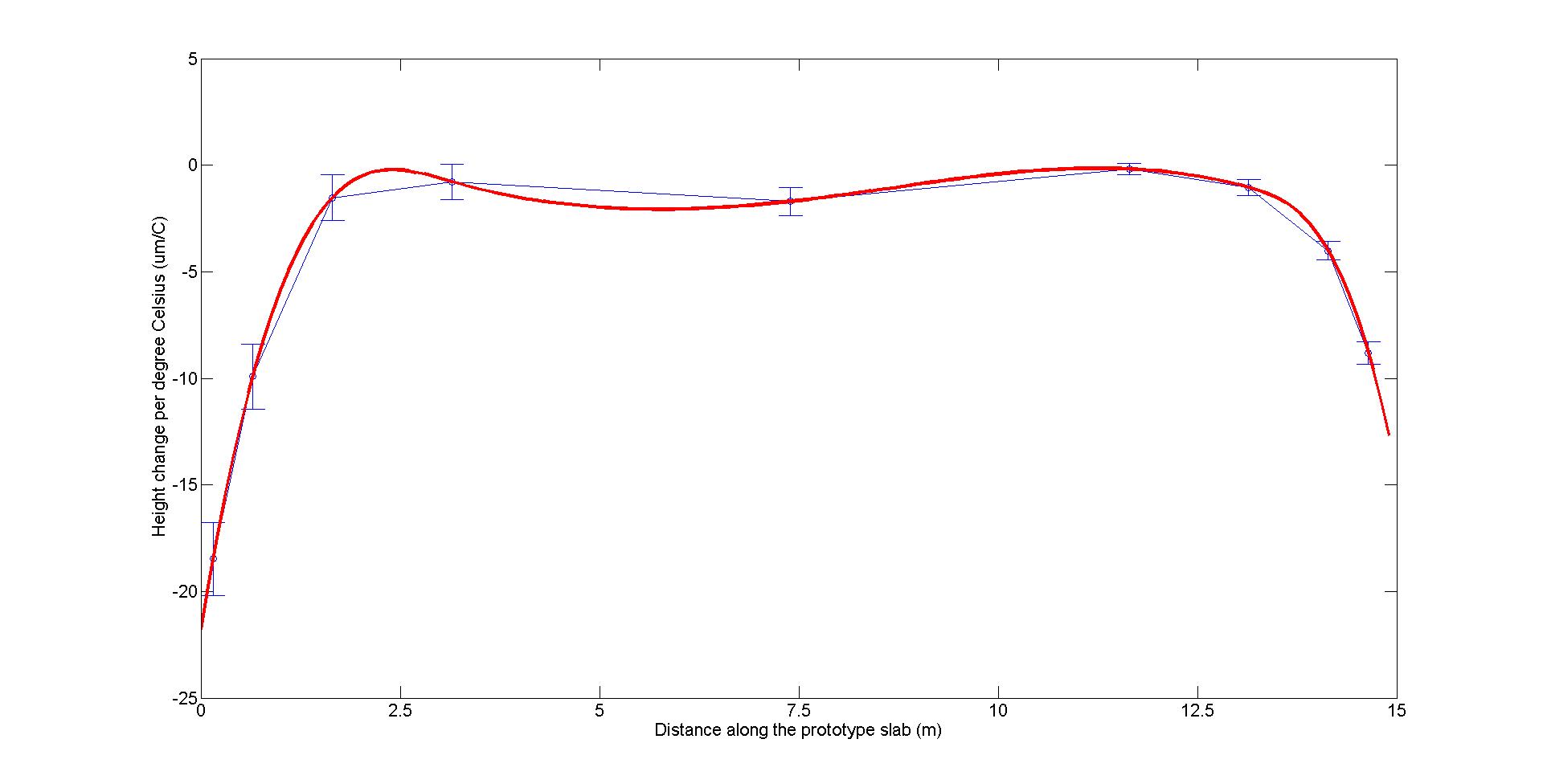 Curling up to 20 µm per °C
IWAA 2012 Fermilab D. Martin ESRF
Slab Movements due to Temperature Variation
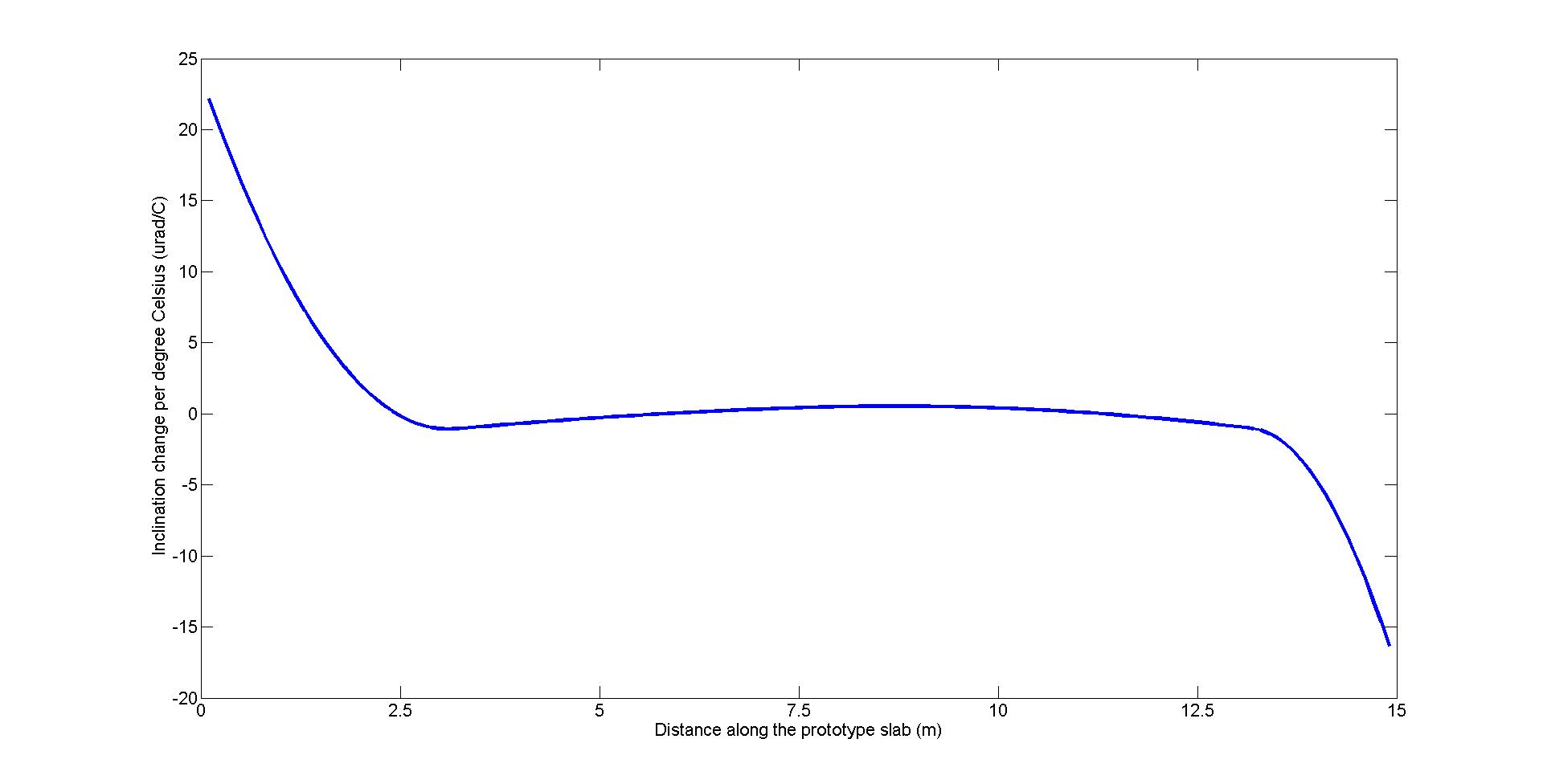 Bending up to 20 µrad per °C
IWAA 2012 Fermilab D. Martin ESRF
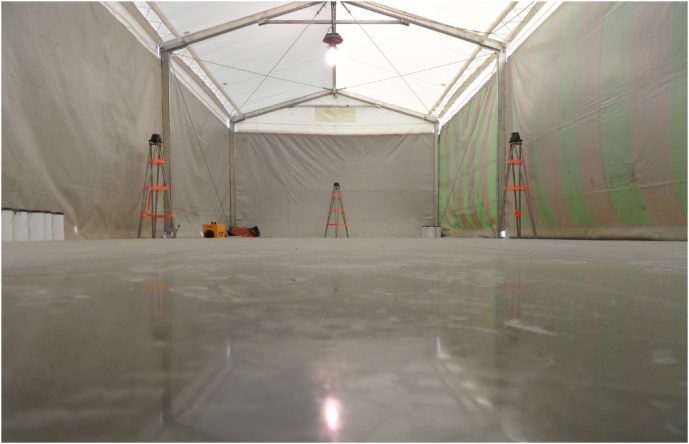 With special thanks to the other Survey and Alignment group members …
Bruno Perret, Laurent Maleval, Noel Levet
Christophe Lefevre, Daniel Schirr-Bonnans

Also to 
Emmanuel BruasPaul Mackrill and Chantal Argoud for the photographs